СОСТАВ РАБОТ И СТРУКТУРА ПРОЦЕССА ОБЛИЦОВКИ ПЛИТОЧНЫМИ МАТЕРИАЛАМИ
Облицовка керамическими плитками обладает высокими эксплуатационными качествами. Она создает водоустойчивое гигиеническое  покрытие.
Используя плитки разных цветов и декоративные плитки, архитектор может обеспечить высокохудожественные решения интерьера помещения или оформление фасада здания.
ВИДЫ  КЕРАМИЧЕСКОЙ  ПЛИТКИ
МАТОВАЯ И ПОКРЫТАЯ ГЛАЗУРЬЮ,
ГЛАДКАЯ  И  РЕЛЬЕФНАЯ,
ОДНОЦВЕТНАЯ  И С РИСУНКОМ,
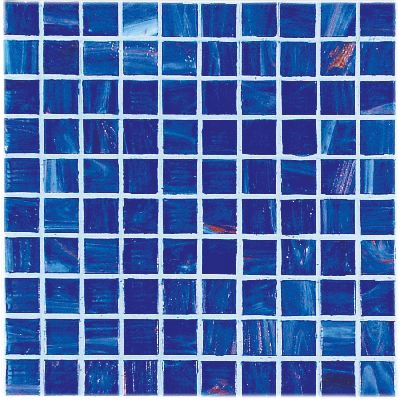 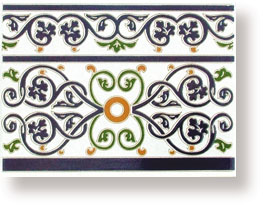 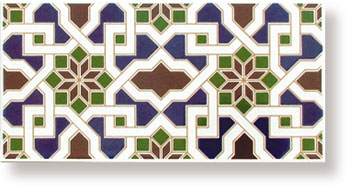 СОСТАВ  РАБОТ
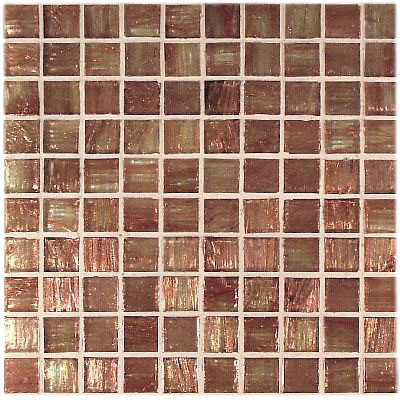 СОРТИРОВКА  ПЛИТКИ
ПОДГОТОВКА  ПОВЕРХНОСТИ
УСТАНОВКА  МАЯКОВ
УКЛАДКА  ПЛИТОК
ЗАДЕЛКА  ШВОВ
КОНТРОЛЬ  КАЧЕСТВА  РАБОТ
КОНСТРУКЦИЯ  ОБЛИЦОВКИ
ПОДГОТОВКА (ИЛИ ОСНОВАНИЕ)
ПРОСЛОЙКА
ОБЛИЦОВОЧНОЕ ПОКРЫТИЕ
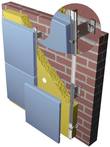 ЭЛЕМЕНТЫ ОБЛИЦОВОЧНОГО  ПОКРЫТИЯ
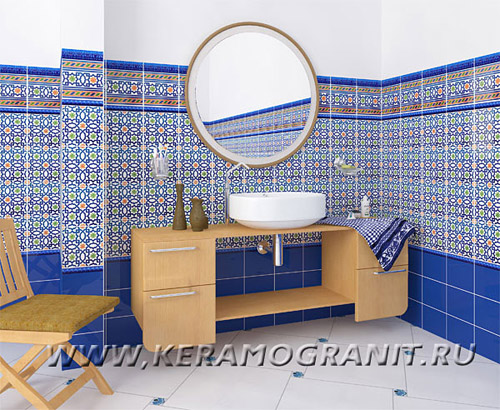 ФАСОННЫЕ  ПЛИТКИ
ВЫСТУПАЮЩИЕ И ВНУТРЕННИЕ УГЛЫ
КАРНИЗ
ФРИЗ
ОСНОВНОЕ ПОЛЕ ОБЛИЦОВКИ
ЦОКОЛЬ
ПЛИНТУС
5
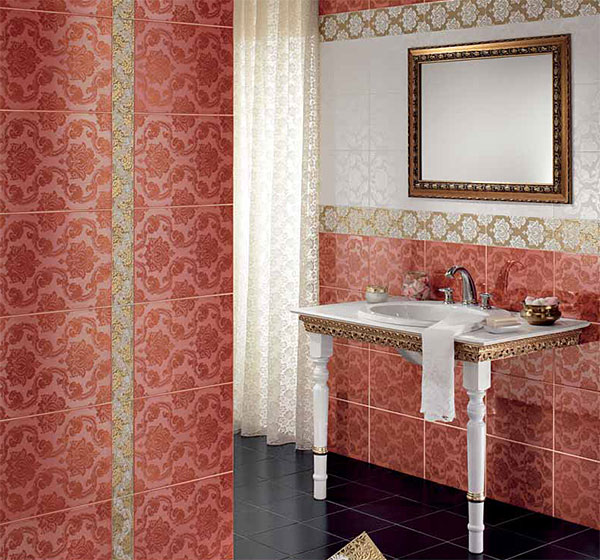 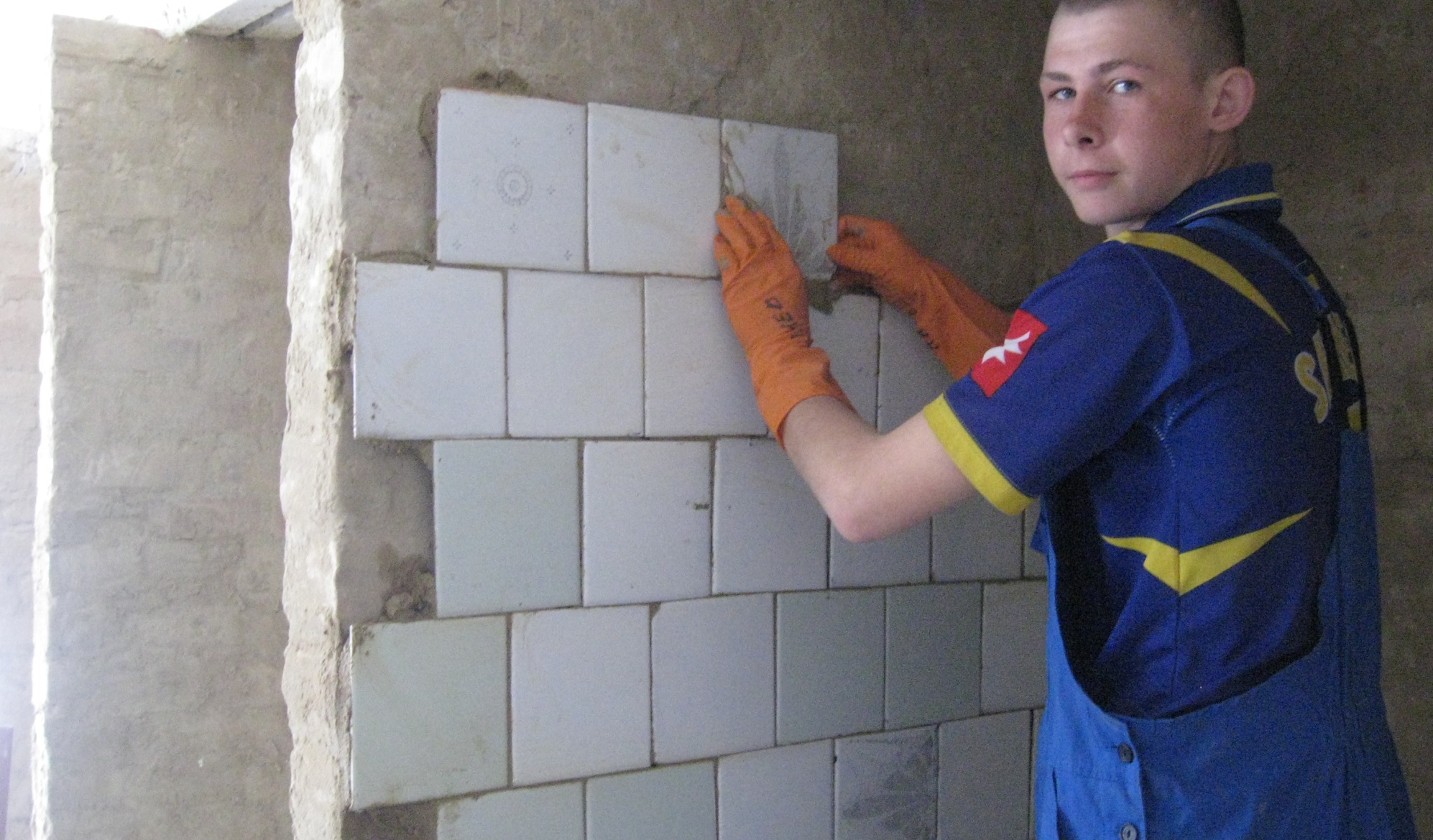 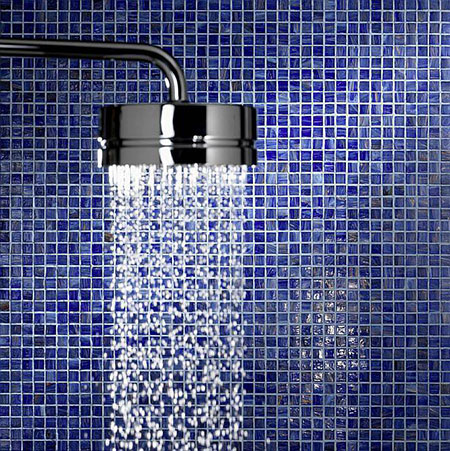 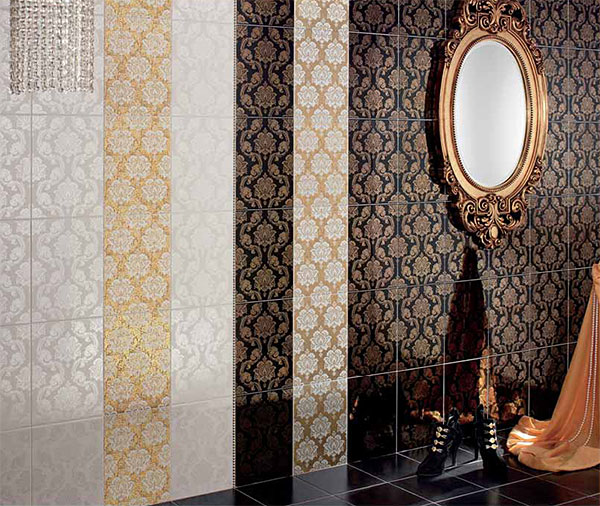 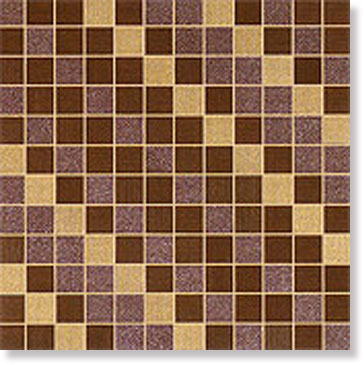